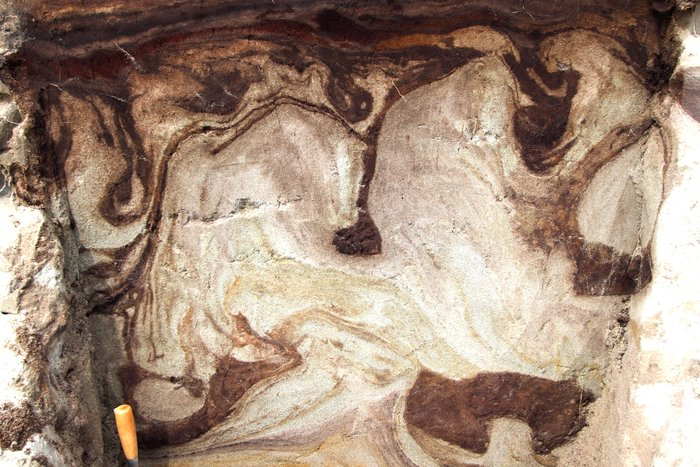 CRYOTURBATIE
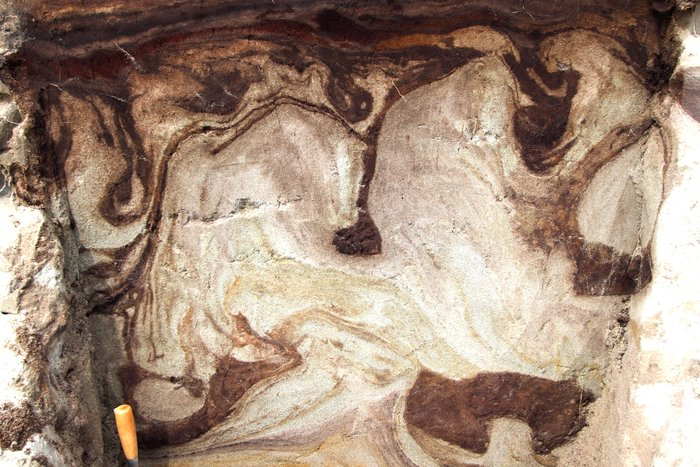 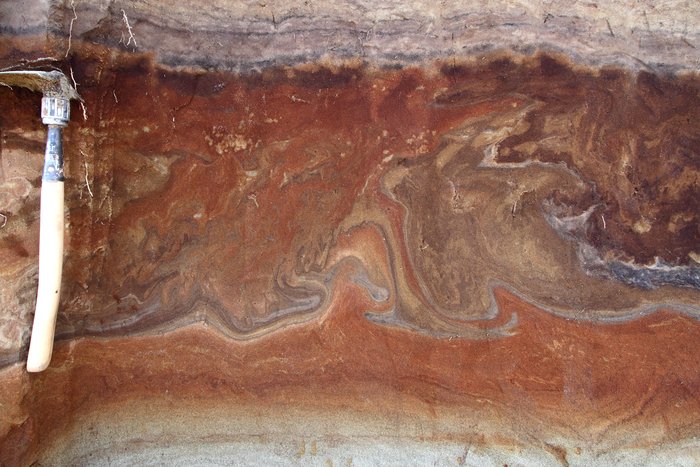 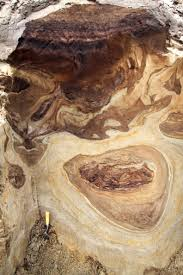 WAT?

WAAR?

WAAROM DAAR?

HOE?
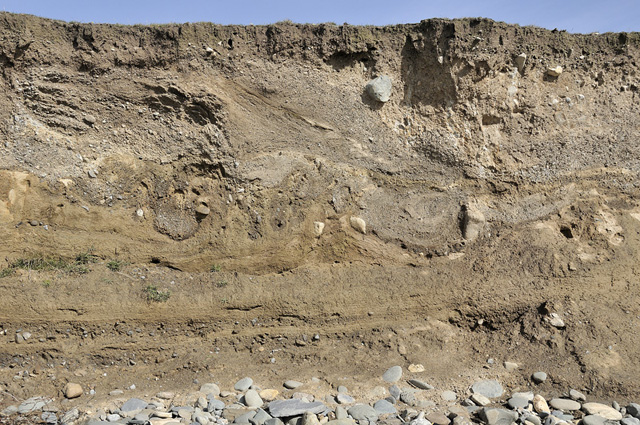 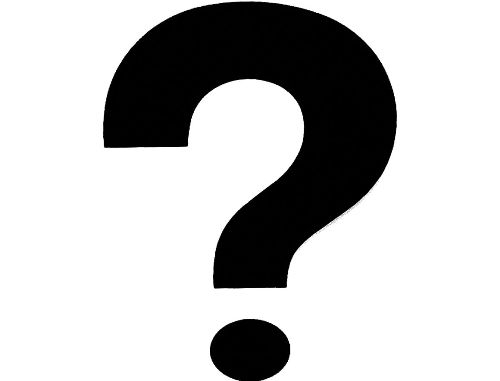